Proyecto Educativo Institucional Consejo Académico FACDEH
Presentación del proyecto y antecedentes de su instalación transversal
Introducción: Del PEC al Proyecto Educativo Institucional
MISIÓN
“Entregar educación superior de excelencia y formación integral de personas en un marco valórico, creando nuevas oportunidades a sus estudiantes y egresados; generando conocimientos en áreas selectivas y vinculando el quehacer institucional con los requerimientos de la sociedad y el país.
VISIÓN
“Ser una Universidad vinculada con la sociedad en su diversidad, con una posición consolidada en la Región Metropolitana y Región de Coquimbo. Formadora de personas integrales, con una oferta de programas académicos de calidad en sus distintos niveles y generadora de conocimientos en áreas de interés institucional. Todo ello en el marco de una gestión eficiente y una posición financiera estable con sostenibilidad futura.”
INCLUSIÓN
DIVERSIDAD
SOLIDARIDAD
DIGNIDAD
JUSTICIA
TOLERANCIA
EXCELENCIA
SOSTENIBILIDAD
LIBERTAD
INTEGRIDAD
PROYECTO EDUCATIVO INSTITUCIONAL
Formación integral
Formación Interdisciplinar
Formación común
Modalidades y Oferta Formativa
Vinculado con la sociedad
Eficiencia institucional
Internacionalización
Investigación e innovación
PEI CREA-UCEN: Características generales
Centrado en el/la estudiante
Con Docentes facilitadores del aprendizaje
Un sello formativo actualizado, evidenciable y evaluable
Flexibilidad e integración curricular al incorporar la  generación de  áreas de formación común e interdisciplinaria
Actualización de las modalidades de dictación de los programas de estudio
Incorporación de la continuidad de estudios
Formalización  y puesta en régimen de un sistema de evaluación
Promoción de la investigación e innovación en docencia universitaria
Principios de la estructura curricular PEI-CREA UCEN
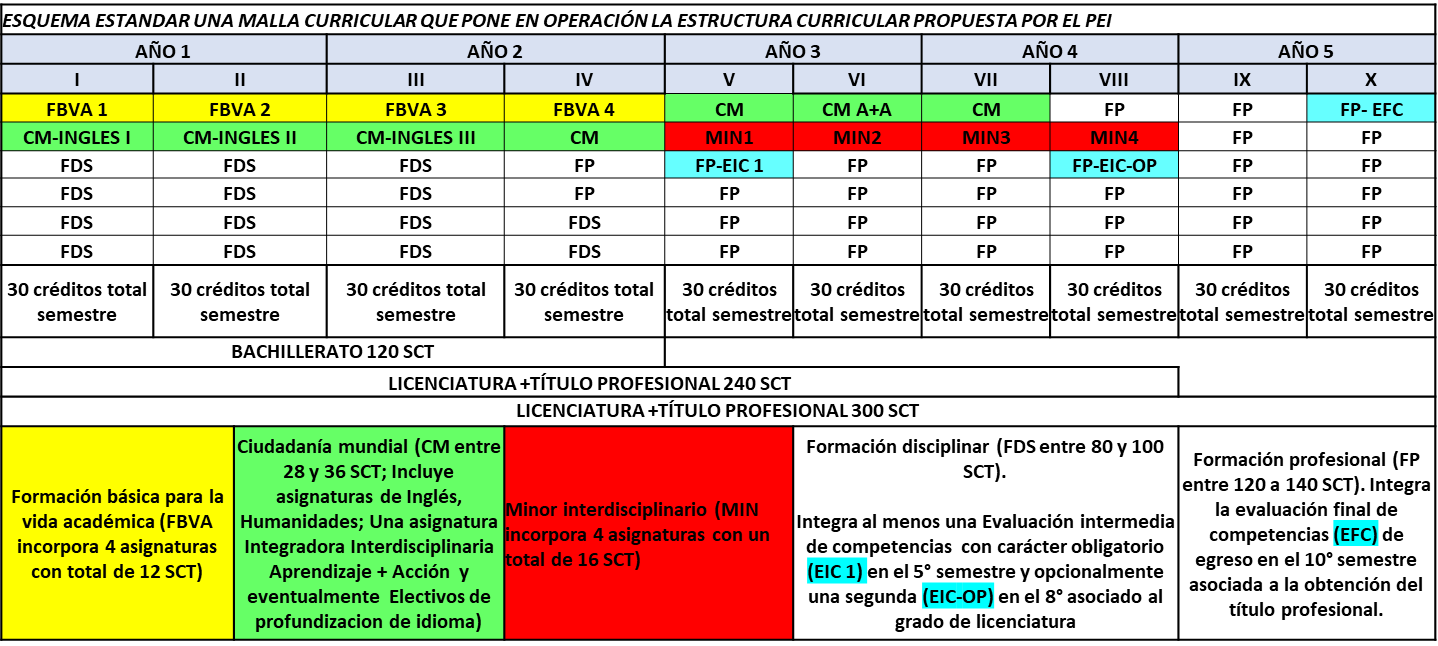 Despliegue Proyecto Educativo Institucional CREA UCEN
El plan de instalación del Proyecto Educativo Institucional se concibe como aquel proceso que permite actualizar toda la oferta académica de pregrado regular, pregrado especial y carreras técnicas a las definiciones educativas y estructurales curriculares de dicho Proyecto.

Esta propuesta implica un despliegue para la actualización del PEI, en todas las Facultades, por los ciclos formativos (inicial, intermedio y final), para una implementación transversal en la oferta de pregrado regular y  especial.

Implica un alto grado de participación en la instalación: Equipo de rectoría, Facultades, Escuelas y Carreras
Gobernanza despliegue Proyecto Educativo Institucional
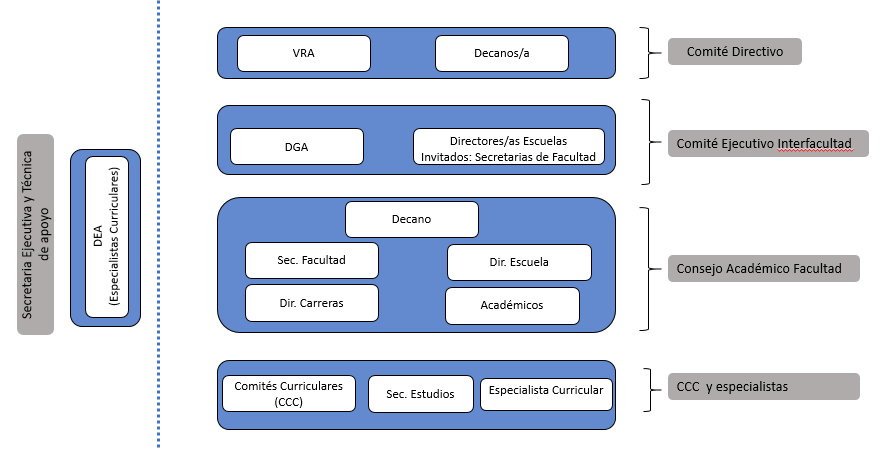 Proceso transversal de instalación en 5 etapas – Iniciando en marzo 2022
Hitos relevantes etapa 1: Constituciones de equipos de trabajo:
Hitos relevantes etapa 2: Definiciones y diagnóstico
PRODUCTO
ACTIVIDAD
Hitos relevantes etapa 3: Ciclo inicial
ACTIVIDAD
PRODUCTO
Resultados a Julio de 2023
Perfiles de egreso ajustado al PEI (que incorporen sello institucional y interdisciplinariedad): Consiste en la  definición del profesional que se aspira a formar, que resulta de la convergencia entre el estado del arte de la especialidad  y la actualización de los saberes científicos, disciplinarios y tecnológicos que respaldan la formación académica y profesional.
Áreas de dominio del perfil: dicen relación con un determinado campo profesional, configurado por una “familia de problemas” que le son característicos, le dan identidad representando los principales desafíos que deben enfrentar los profesionales en el ejercicio de su profesión.
Competencias de egreso: definidas como actuar complejo referido a un campo de actuación; en un contexto, con una finalidad o propósito de dicho actuar complejo. 
Definición aproximada de resultados de aprendizaje del primer ciclo: indican lo que previsiblemente los estudiantes deberán saber,  saber hacer y los valores que deben realizar, al finalizar con éxito un período de aprendizaje en una determinada asignatura. Deben ser evidenciables y evaluables.
Esquema de plan de estudio: que declara al menos asignaturas; descripción general estas; resultados de aprendizaje a los que tributa; distribución de horas según tipo de actividades (teóricas; ejercicios; laboratorio y autónomas); horas semestrales y totales del programa.
Hitos relevantes etapa 4: Ciclo intermedio
ACTIVIDAD
PRODUCTO
Hitos relevantes etapa 5: Ciclo final
PRODUCTO
ACTIVIDAD
Detalle de carta Gantt para el proceso de reflexiones y diagnóstico
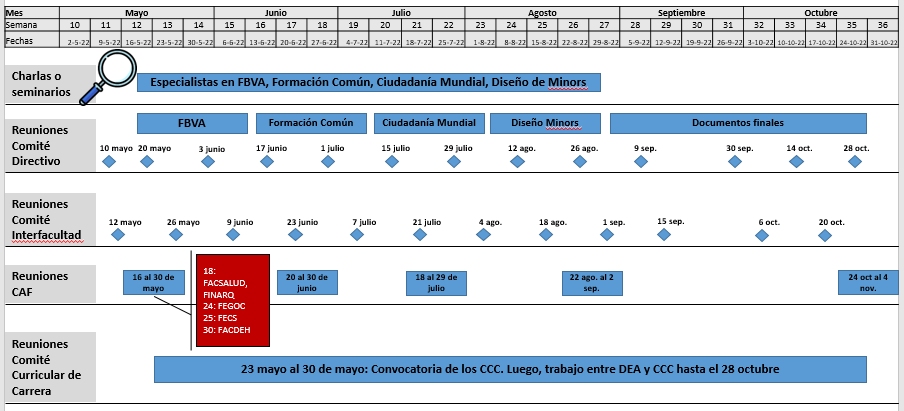 Rol de Consejo Académico de Facultad: en etapa 2
Aprueba las propuestas de desarrollo curricular entre escuelas/carreras 
Aprueba propuesta desarrollo curricular de carreras, y sus planes de estudio.
Aprueba diagnóstico de la brecha entre el actual plan de estudio y el ajustado el PEI 2022
Aprueba plan de trabajo para la actualización de la oferta educativa de facultad al PEI 2022.
Actividades de Comités Curriculares de Carrera: en etapa 2
Apropiación de documento de trabajo (Manual y Formularios) que identifican el tipo de ajuste requerido para la actualización del plan de estudio al PEI. Se propone que para definir el diagnóstico   y posterior plan de trabajo se considere los siguientes tipos de cambios curriculares: 

Rediseño curricular

Ajuste mayor

Ajuste
Actividades de Comités Curriculares de Carrera: en etapa 2
2. Diagnóstico de la brecha entre el actual plan de estudio y el ajustado el PEI 2022:  
	Definir el alcance de la eventual modificación de 
Perfil de egreso 
Competencias 
Plan de estudio
Evaluación de competencias

3. Diseño del plan de trabajo para la actualización de la oferta educativa de facultad al PEI 2022.
Escuela de Derecho y Trabajo Social: carreras, direcciones
Escuela de Derecho y Trabajo Social: planes de estudio vigentes
Desafíos
Trabajamos en la convicción de que este nuevo Proyecto Educativo nos permita actualizar, optimizar y fortalecer nuestra oferta educativa, haciendo de nuestros programas de estudios trayectorias formativas flexibles, integradas e integrales, con variadas experiencias de aprendizaje, cercanas a los ámbitos reales de los desempeños profesionales. 

Trayectorias formativas que brindan una sólida formación disciplinar y profesional y que a la vez otorgan la experiencia de la formación en problemáticas complejas de nuestras sociedades para ser de abordadas de modo interdisciplinario. 
 
Para enfrentar este desafío necesitamos del trabajo y colaboración de toda la comunidad universitaria, en especial de las y los docentes de nuestra casa de estudios, así como de la voluntad y flexibilidad de los equipos directivos.
Proyecto Educativo Institucional Consejo Académico Facultad de Derecho y Humanidades
30 de Mayo de 2022